7.1 Insights from an analysis of global-commission recommendations
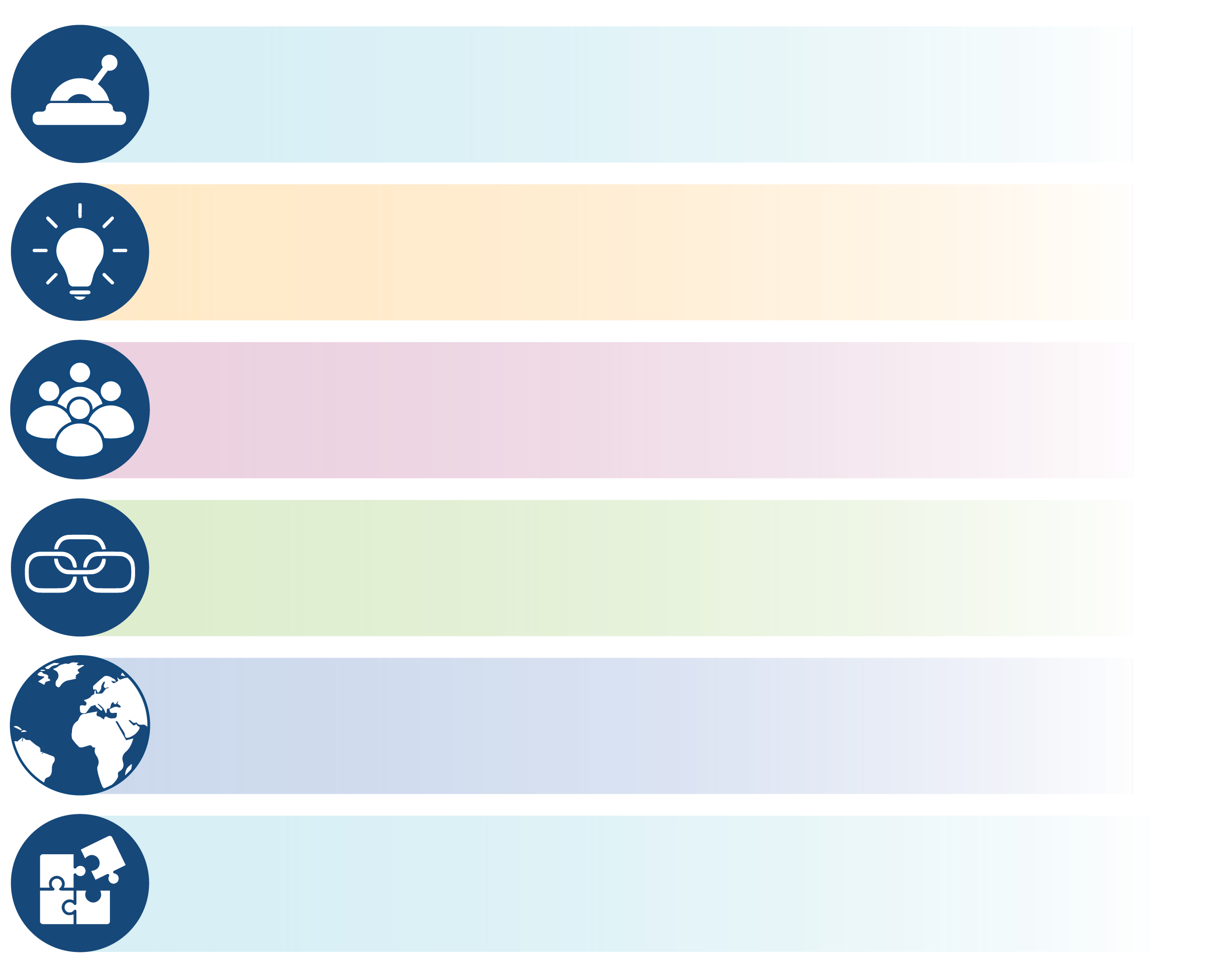 1